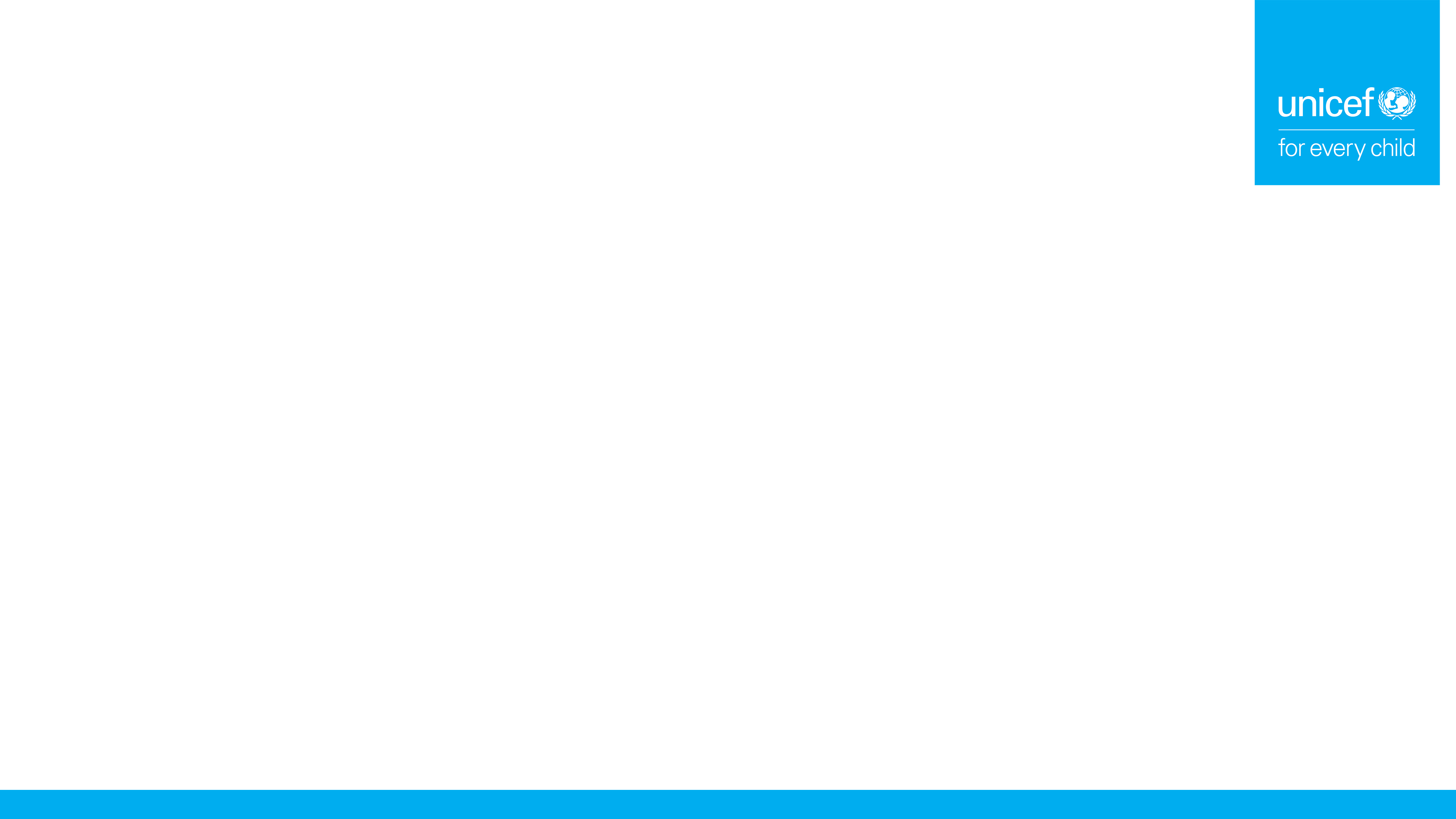 UNICEF Data Bundles Support
21 May 2020
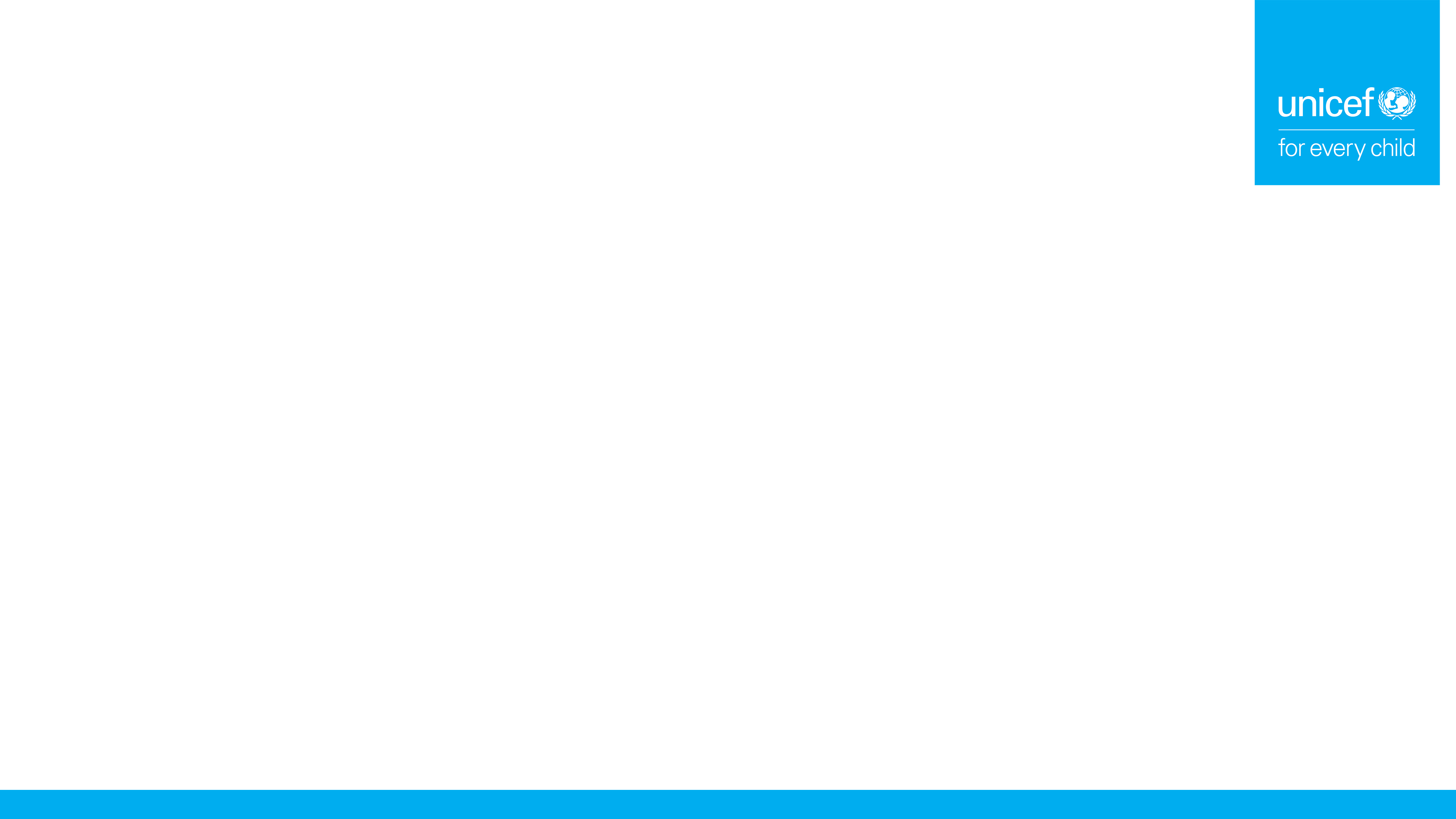 Based on increased demand for additional data bundles to support the most vulnerable in accessing online platforms learning in accessing the different platforms, online class rooms, video conferencing with teachers, and sharing school materials( videos and photos) through whatsapp, UNICEF initiated discussions with the three phones companies (Zain, Umniah and Orange).

The three phone companies provided us with excellent internet packages for active lines only as detailed below. 

The packages are valid for one month starting from the date of adding the service . 

10GBs  sufficient for most of online learnings, data collection and  What’s App usage
20 GBs 
30 GBs 
50 GB 
75 GB
100 GB
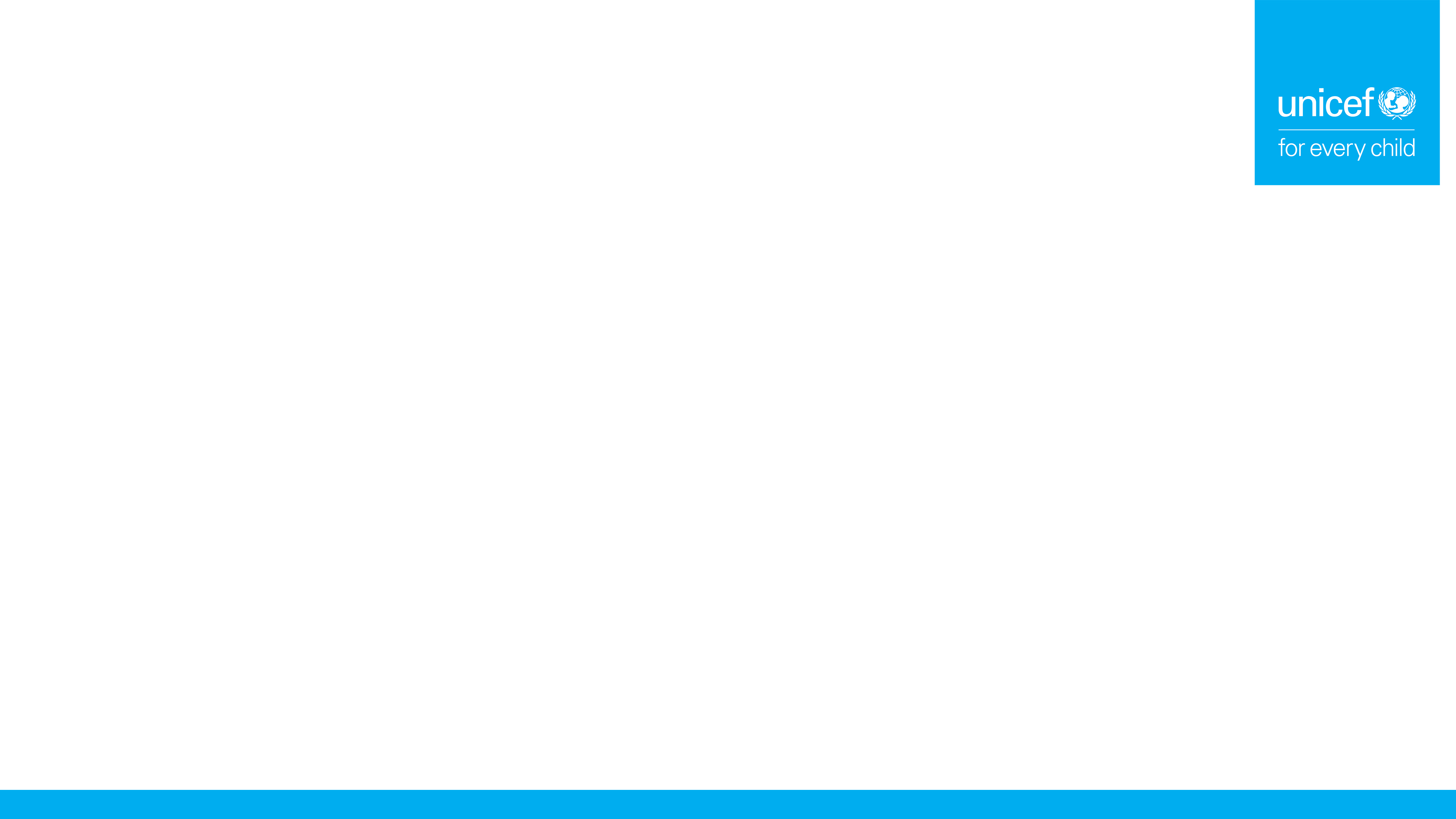 Data Collection and Verification Process
Camps 
Formal Education and Catch-Up
HC 
 Catch-Up
Camps & HC 
Drop Out
Lists of students and teachers collected from DoEs
Lists of students and teachers collected by partners
Lists of students, teachers coordinators collected by MoE
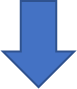 Lists verified and disaggregated by UNICEF camps team
Lists verified and disaggregated by Youth volunteers
Lists verified and disaggregated by UNICEF partners
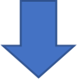 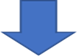 Data bundles provided by partners through UNICEF  signed agreements
Lists submitted  to phone companies  through IT section
Lists submitted  to phone companies  through IT section
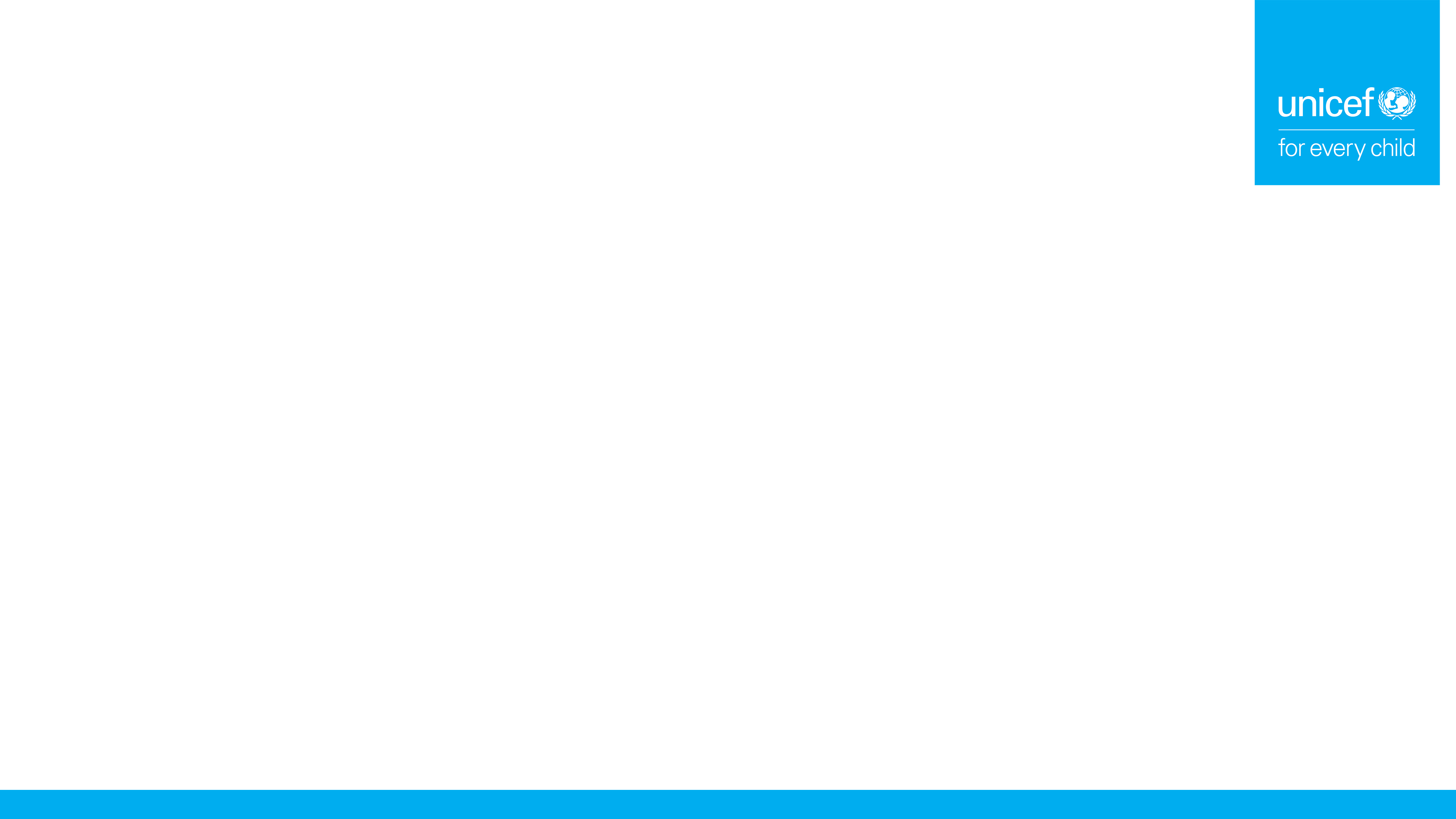 Messages for data verificationCamps – Formal Education and Catch Up
السلام عليكم،
 
 انا  "الاسم" أعمل كمدخل بيانات في مراكز مكاني التابعة لمنظمة يونيسيف في المخيم 
لدي مجموعة من الاستفسارات للتاكد من اسماء اطفالك المسجلين في المدرسة "اسم المدرسة" ومن انك انك ولي امرهم.

بعد التاكد
 هل تملك هاتف ذكي يمكنك من تصفح الانترنت او مشاهدة اي فيدوهات  تعليمية مرسلة اليك مباشرتا  او من خلال اي منصة تعليمية
 
اذا نعم
  ارجوا تزودني برقم الهاتف المرفق في هذا الجهاز او الذي يستخدم لتزويدك بالانترنت ليتم تعزيزه بباقة انترنت اضافية تمكنك من مشاهدة منصة درسك التابعة لوزارة التربية والتعليم بشكل مستمر دون الزامكم باي اعباء اضافية ولضمان استمراريتكم في مشاهدة المنصة مع اولادك

وشكرا
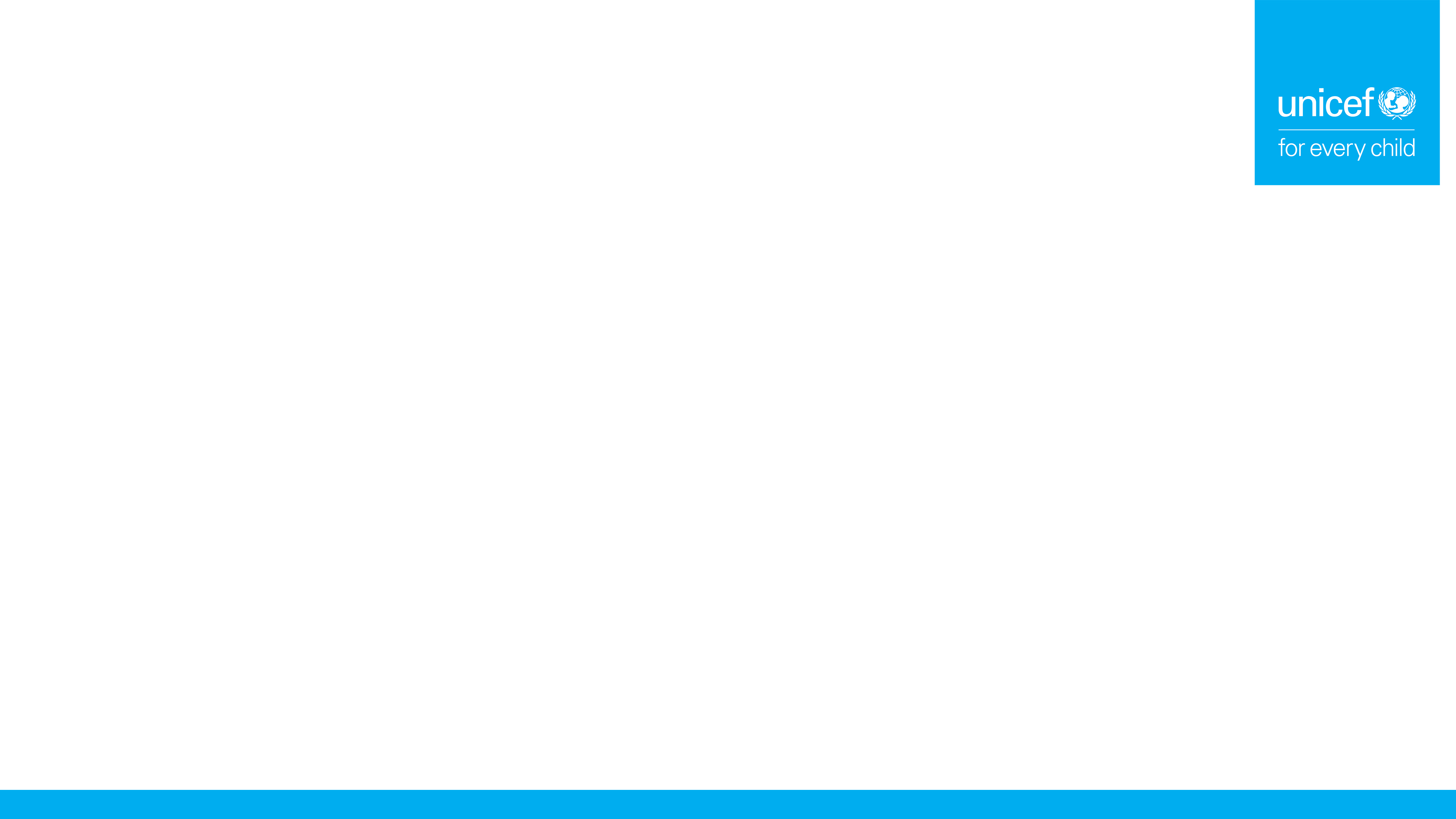 Messages for data verification HC – Catch Up
أهالي والطلبة 
انا "الاسم" اعمل كمتطوع في قسم الشباب التابع لمنظمة يونيسيف 
لدي مجموعة من الاستفسارات للتأكد من اسماء اطفالك المسجلين في برنامج التعليم الاستدراكي ورقم التلفون 
والرقم الوطني أو رقم الهوية 
 بعد التأكد 
ارجوا تزودني برقم الهاتف المرفق في هذا الجهاز او الذي يستخدم لتزويدك بالإنترنت ليتم تعزيزه بباقة انترنت اضافية تمكنك من التواصل مع معلمي برنامج التعليم الاستدراكي بشكل مستمر دون الزامكم باي اعباء اضافية ولضمان استمراريتكم في استكمال تعليم اطفالك ونجاحهم في برنامج التعليم الاستدراكي 
 
للمعلمين وضباط الارتباط ومدراء المراكز 
انا "الاسم" اعمل كمتطوع في قسم الشباب التابع لمنظمة يونيسيف 
لدي مجموعة من الاستفسارات للتأكد من بعض المعلومات كونك تعمل في برنامج التعليم الاستدراكي  
الرقم الوطني والاسم .
 بعد التأكد
 ارجوا تزودني برقم الهاتف المرفق في هذا الجهاز او الذي يستخدم لتزويدك بالإنترنت ليتم تعزيزه بباقة انترنت اضافية تمكنك من التواصل مع معلمي برنامج التعليم الاستدراكي بشكل مستمر أو مع الطلبة  دون الزامكم باي اعباء اضافية ولضمان استمراريتكم في استكمال ونجاح برنامج التعليم الاستدراكي 
 وشكرا
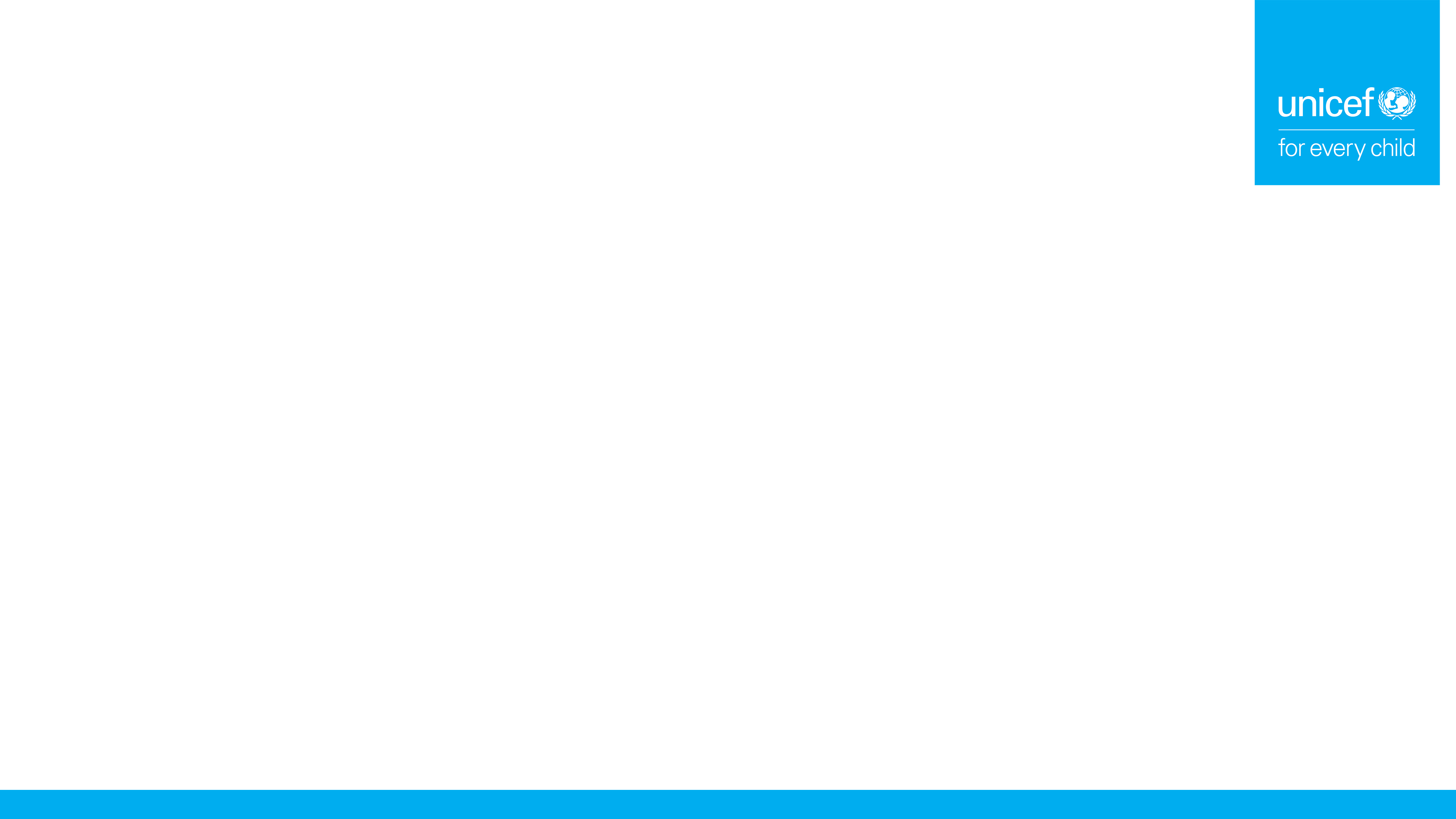 Targets reached – Camps
“ تم شحن خطك ب10 جيجا من UNICEF . يرجى التأكد من فعالية 
. الخط للإستفادة من حزمة البيانات المجانية”
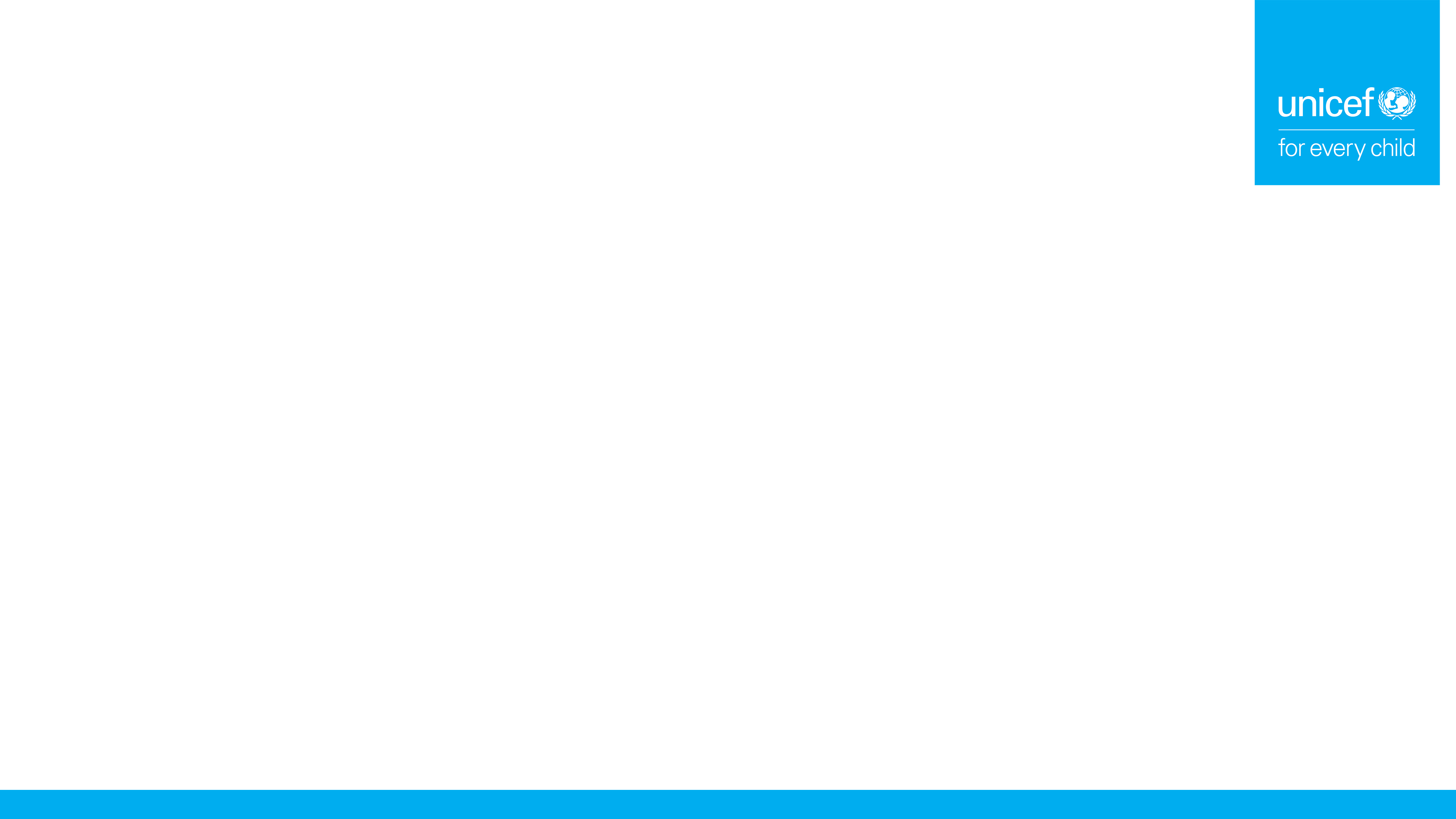 Messages communicated to the campscommunity
الأهالي الكرام, يرجى العلم انه سوف يتم شحن حزم أنترنت  بواقع 10 جيجا  لجميع الأهالي الذين لديهم أطفال ملتحقين بالمدارس داخل مخيمي الزعتري والأزرق حسب البيانات المدرسية وذالك لدعم عملية التعلم عن بعد ,
لجميع لأهالي الذين لديهم أطفال ملتحقين بالمدارس من الصف الأول و حتى الثاني عشر في مخيمي الزعتري والأزرق  ولم يتم أضافة حزمة انترنت  لهم يرجى التواصل على الخط الساخن التابع لليونسيف 065509677   حسب الجدول أدناه
Dear parents, please note that 10 GB internet bundles will be recharged for all families who have children enrolled in schools inside Zaatari and Azraq camps based on schools data in efforts to support distance learning 
Parents who have children enrolled in schools from grade 1 to grade 12  in Zaatari and Azraq camps and have not received a recharge, please contact UNICEF’s helpline 065509677 According to the table below
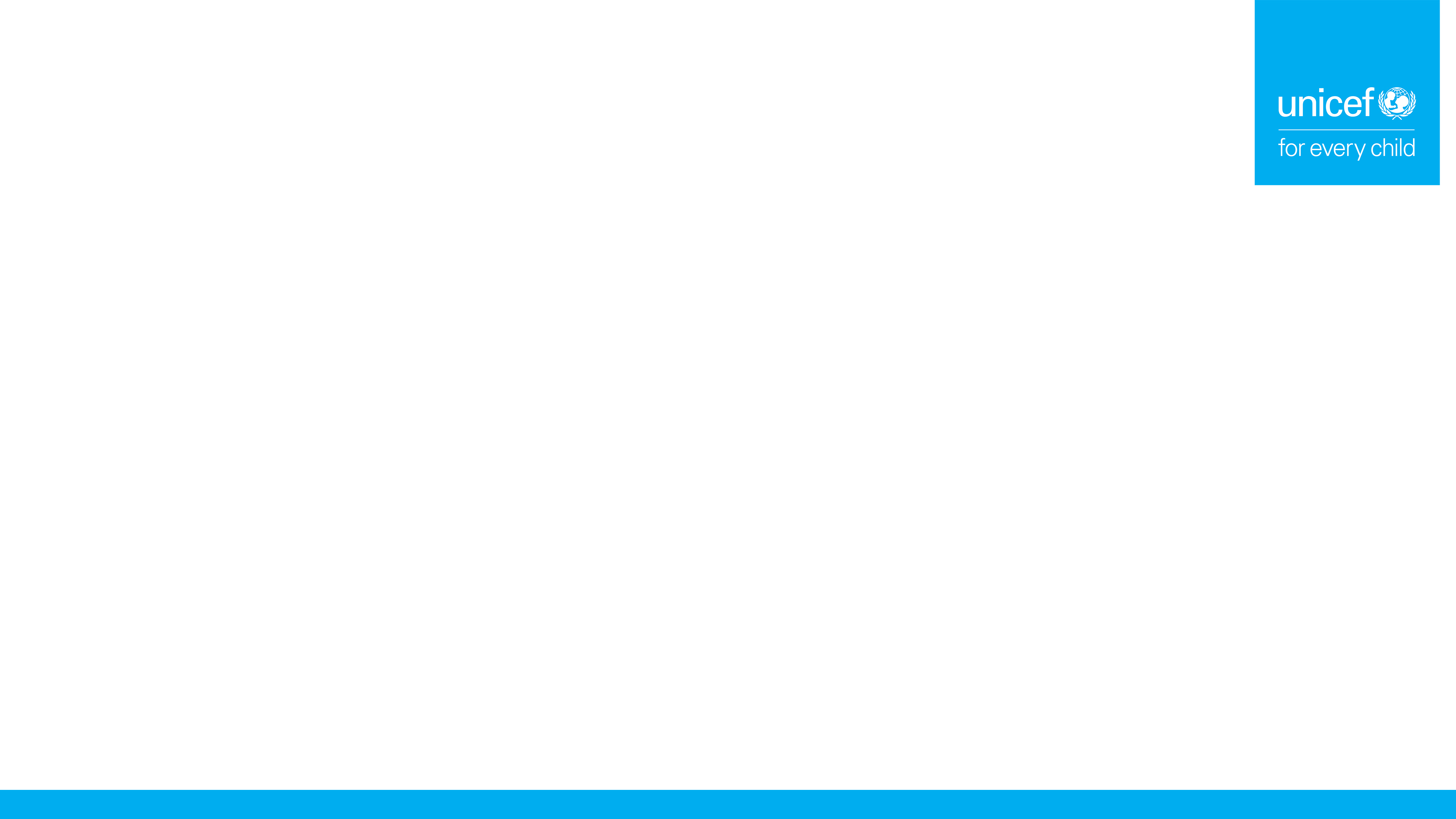 Lessons Learned
Verification takes time- UNICEF had to call 10,000 families to check their phone numbers, using multiple databases (RAIS, BAYANATI and EMIS);

A proportion of numbers won’t be recharged due to issues with payment of subscription/de-activated numbers;

At that scale, a hotline with large capacity and well-trained operators is of critical importance- UNICEF had to manage up to 500 complaints per day.

Communication with the target group before and throughout the exercise is essential, using all communication cannels available (in camps: mass SMS, WhatsApp messaging, etc.);

Around 10% of families with children in schools in camps do not own a smart device.